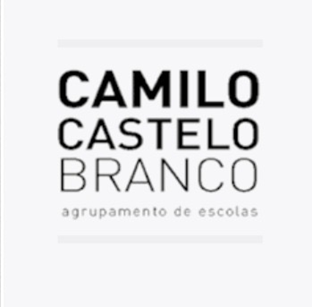 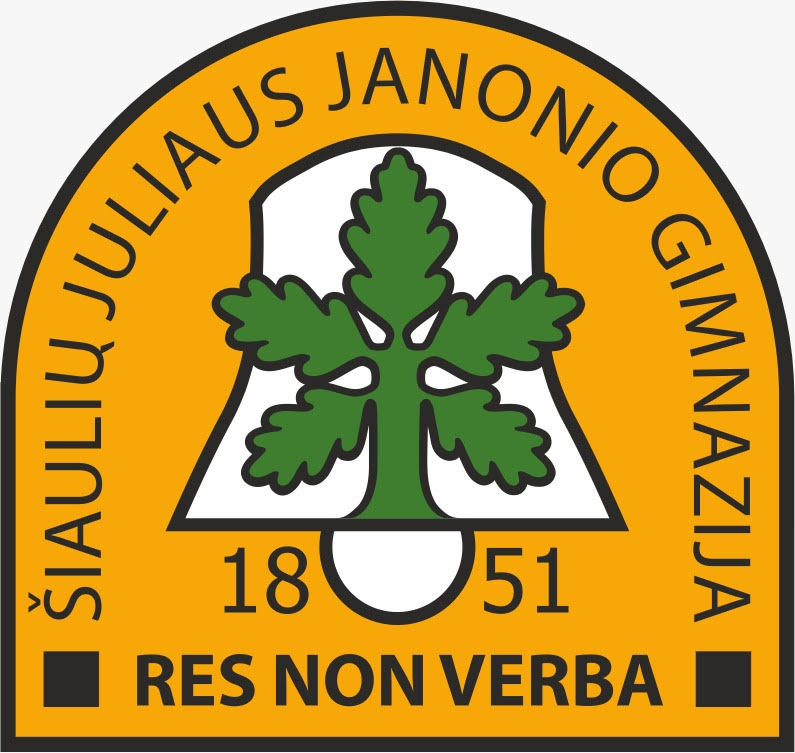 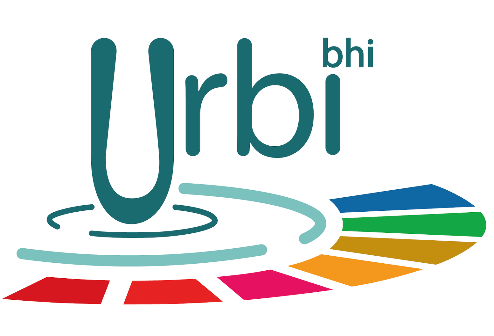 Salazarism
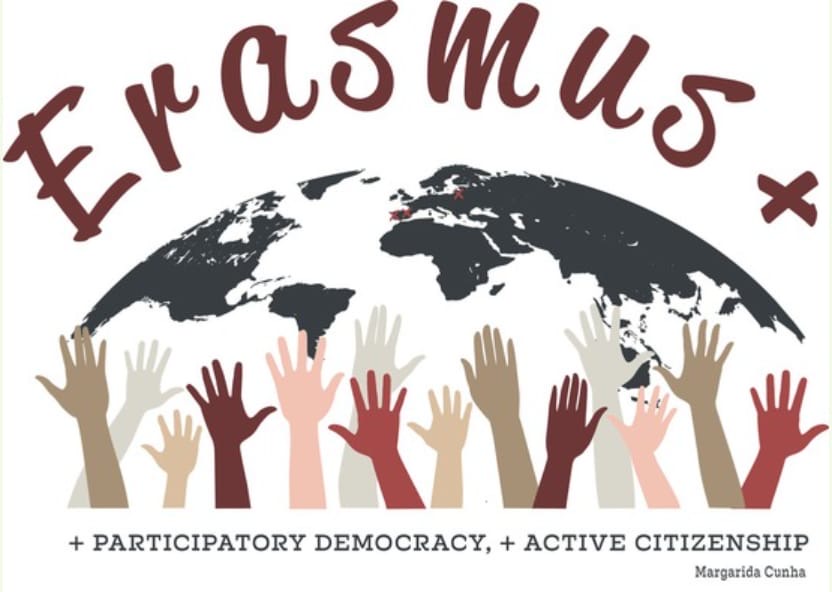 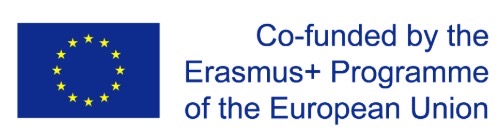 26 April, Beatriz Rocha e Leonor Silva, AECCB
The Beginning
Once at the head of the Government, Salazar prepared a new constitution, The Constitution of 1933
With the approval of the Constitution, the period of the Military Dictatorship (1926-1933) ended, giving way to the Estado Novo
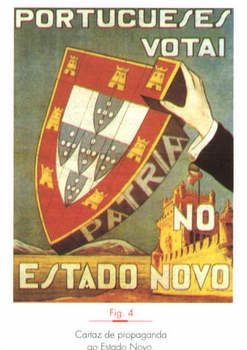 Estado Novo: With this designation, Salazar and his followers intended to say that a new political phase in the country was beginning, opposite to what they called “Old Republic”
Estado Novo poster
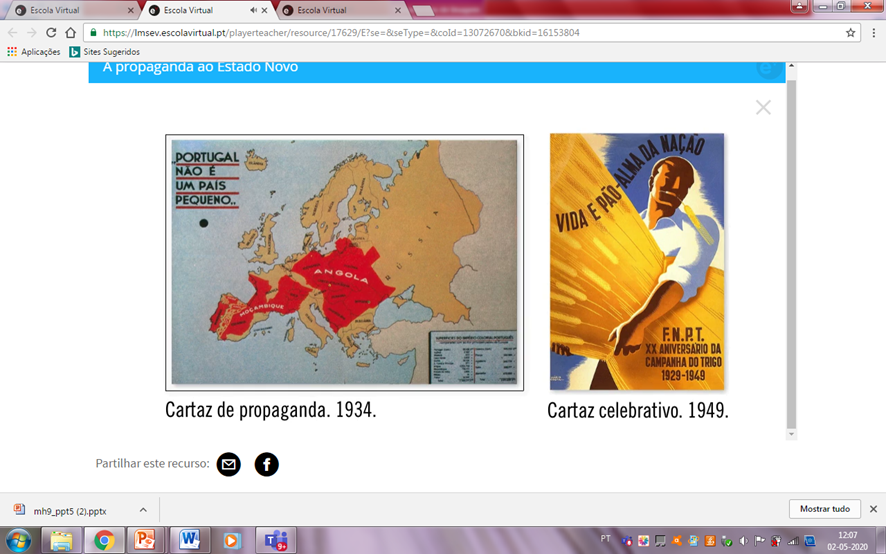 Propaganda poster, 1934
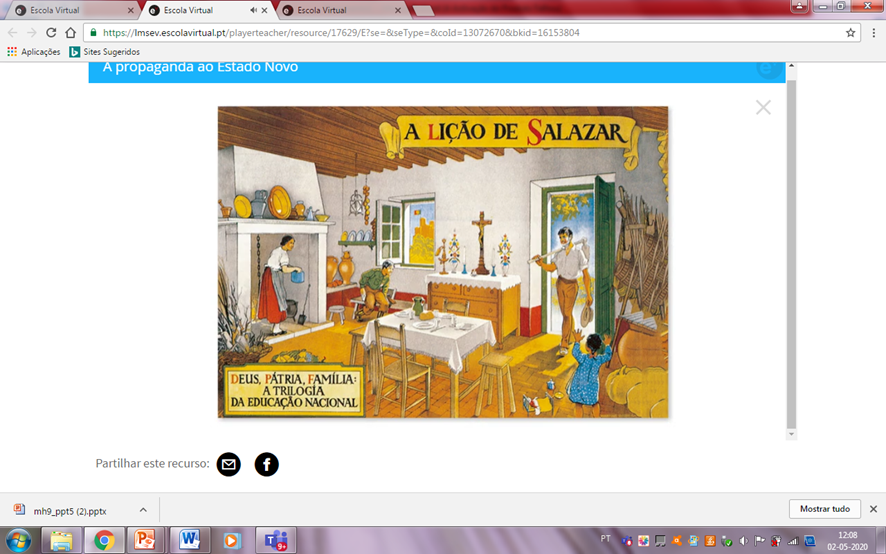 Celebratory poster, 1949
Propaganda poster
Constitution of 1933
Executive power: belonged to the President of the Republic, elected by universal and direct suffrage, every 7 years and to the government 
(which the President could freely 
appoint and dismiss).

Legislative Power: belonged to the
 National Assembly, formed by 
deputies elected every 4 years.
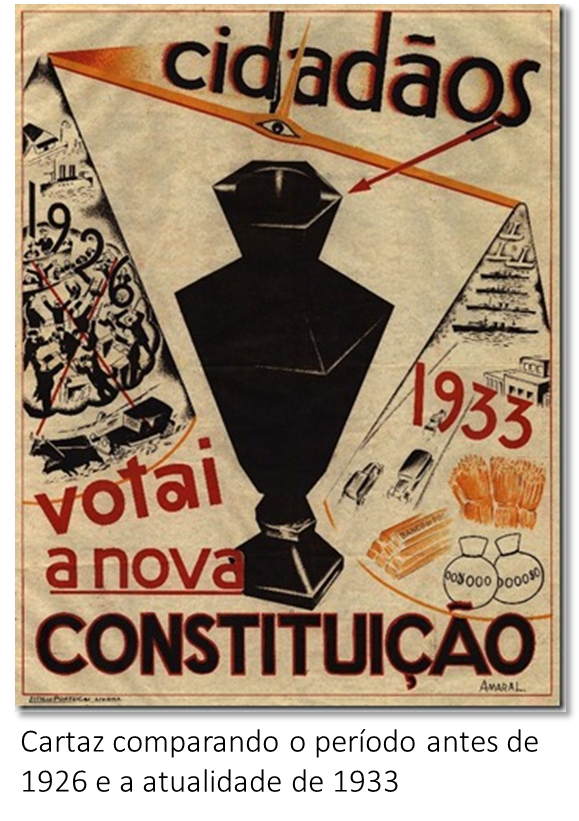 Poster compared to the period before 1926 and current 1933
Constitution: problems
Citizens' rights were not respected, and elections were not free, and all kinds of illegalities were practiced.





The national assembly has 
always had very limited power 
vis-à-vis the government
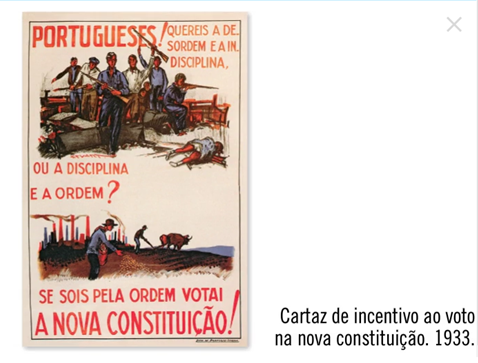 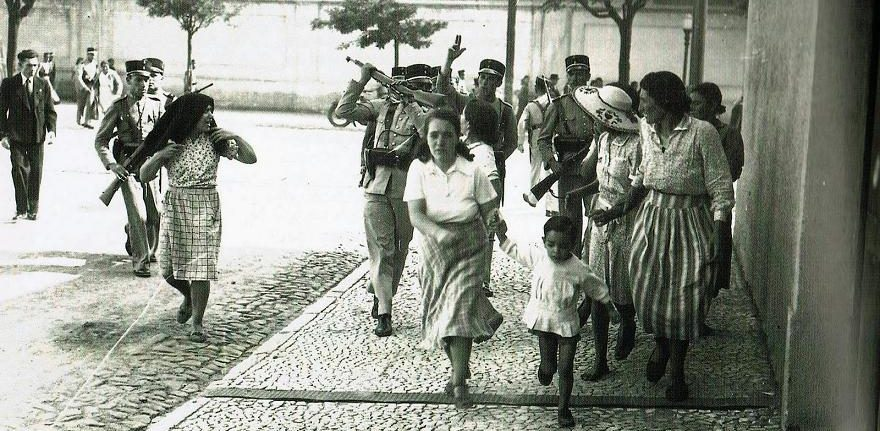 Poster to encourage voting in the 1933 constitution
Constitution: problems
Salazar's authority during the Estado Novo was almost unlimited, his effective power was superior to that of the President of the Republic
So great was Salazar's influence, that the regime then created became known as Salazarism
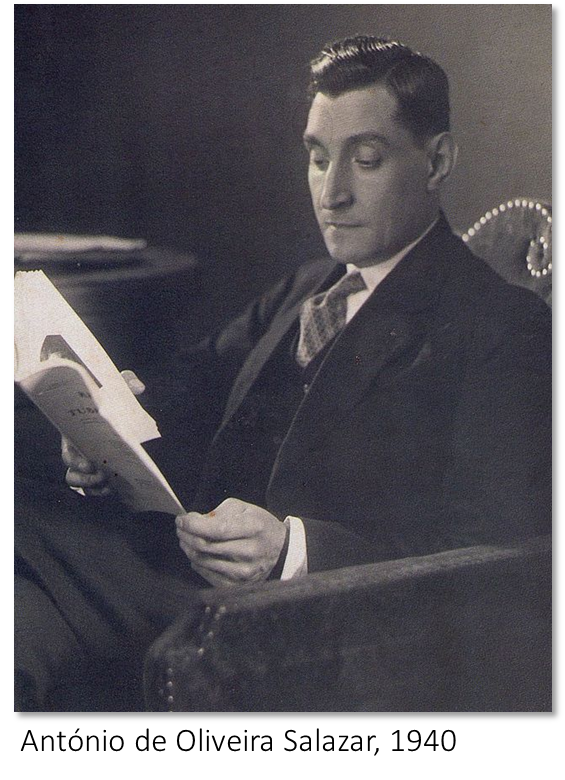 Salazarism was a fascist-type authoritarian regime, with many similarities to the Italian regime from which it is distinguished, however, by its conservative and Catholic character
Estado Novo
As previously mentioned, Salazarism was quite similar to the Fascist and Nazi regime
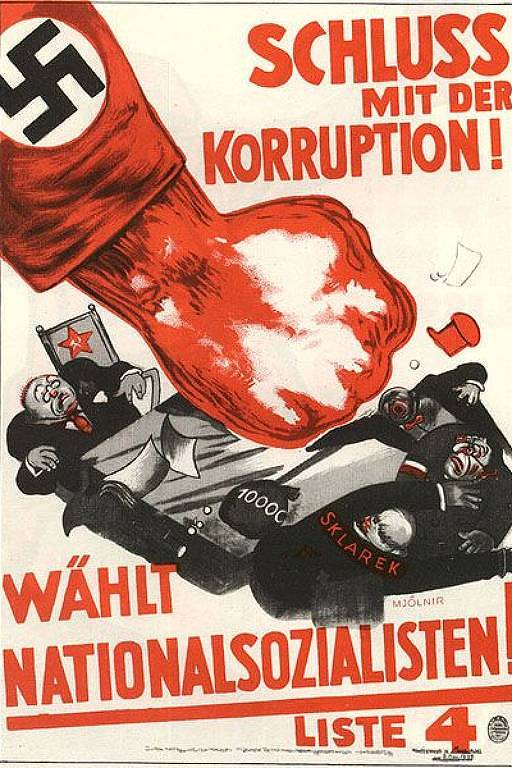 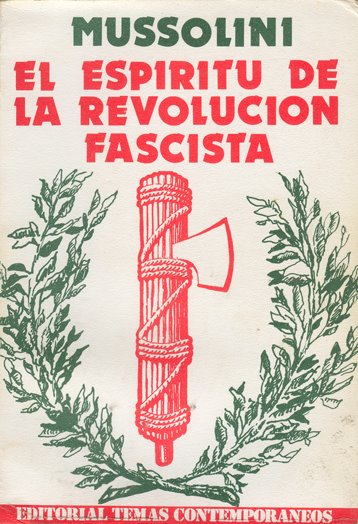 Nazi propaganda poster
Fascist propaganda poster
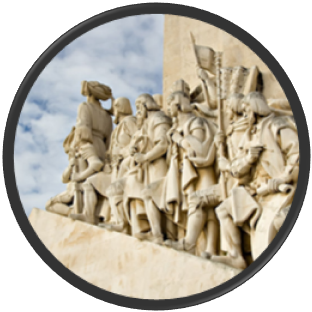 Similarities
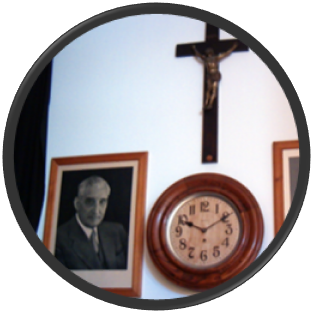 Strong and authoritarian state

Cult of the leader: Salazar

Nationalism

Youth Doctrination: Portuguese Youth

Corporatism

Repression: Censorship and political police (PIDE)

Single political party: National Union
Nationalism
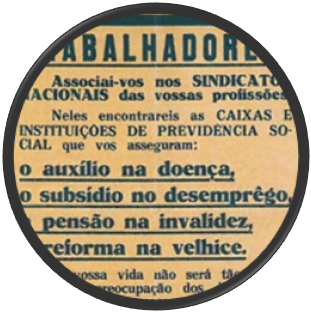 Cult of the leader
Corporatism
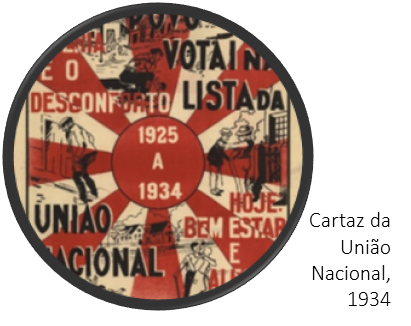 Single Political Party
(national union poster, 1934)
biarocha
Differences
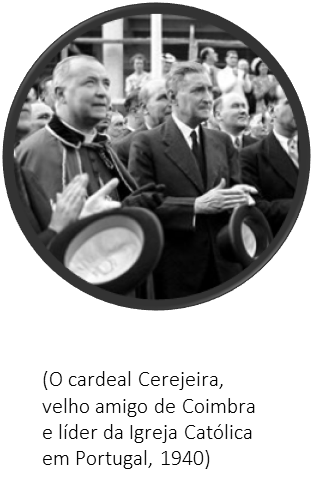 Conservatism: defending traditional values:
 God, Fatherland and Family

Catholicism 

Colonialism: intends the 
maintenance and not the 
expansion of the Imperio

It is not openly violent

It is not ideologically racist
Catholicism
(Cardinal Cerejeira, leader of the Catholic Church, 1940)
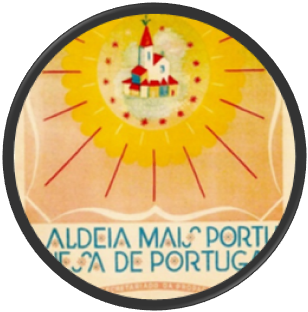 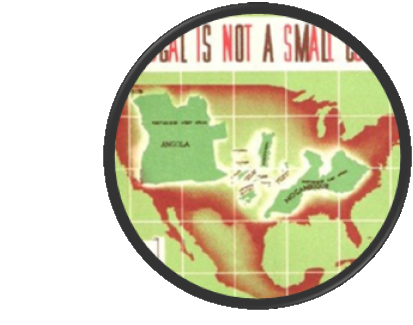 Conservatism
Colonialism
(National Propaganda Secretariat poster)
Estado Novo Organizations
Political police                                              PVDE / PIDE

Militias                                           “Legião Portuguesa” 

Youth                                        “Mocidade Portuguesa”

Women              “Obra Mulheres Educação Nacional”
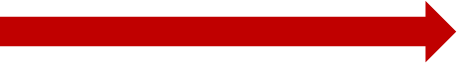 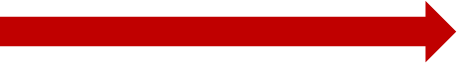 Political Police
The political police, which came to be called PIDE (International Police and State Defense), persecuted all those who showed the slightest sign of disagreement with the Salazar regime.
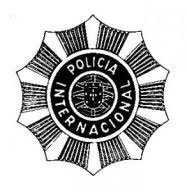 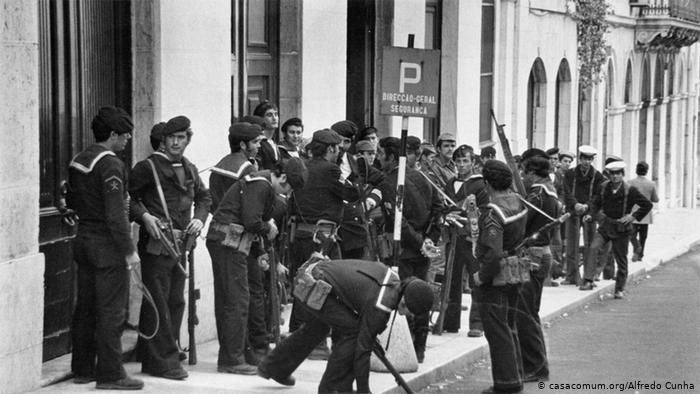 Political Police
Thousands of opponents were sent, most of the time without trial, to special prisons (EX: Peniche or Caxias) or to the Tarrafal concentration camp in Cape Verde.
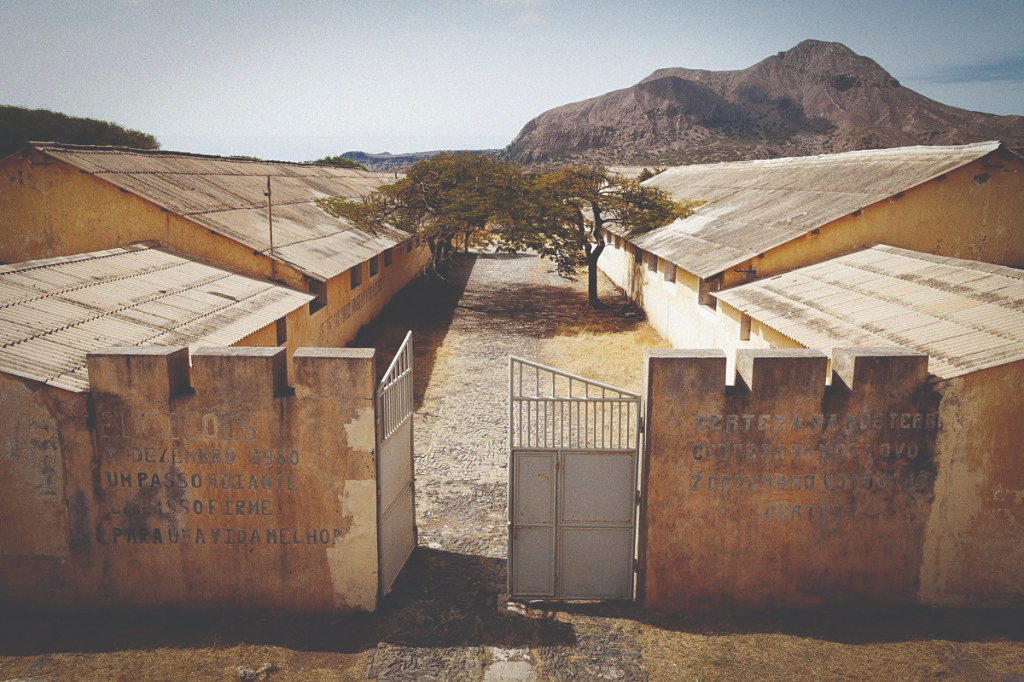 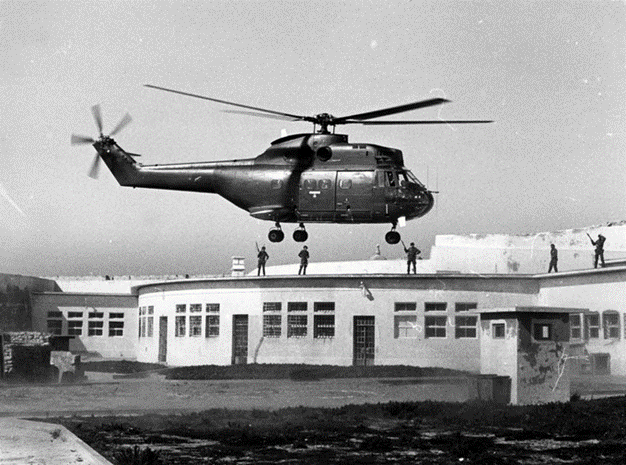 Tarrafal Concentration Camp                                                                                                Peniche Prision
Political Police
Censorship was established for the press, radio and all shows
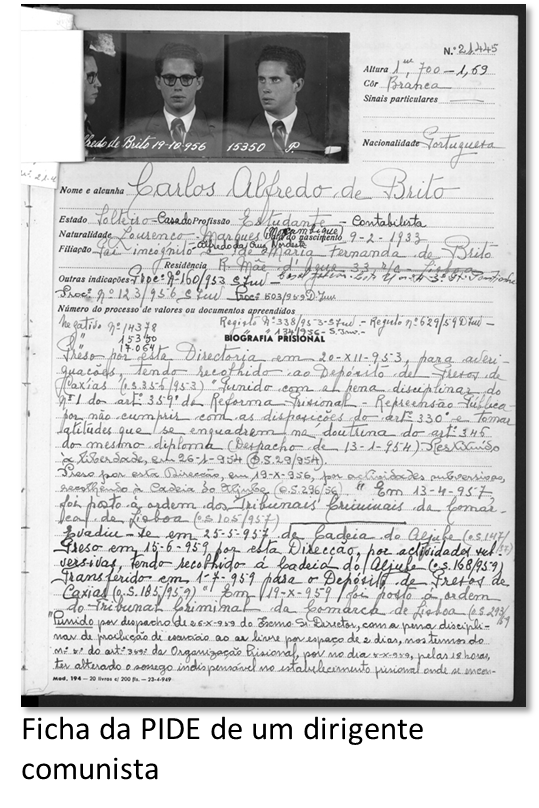 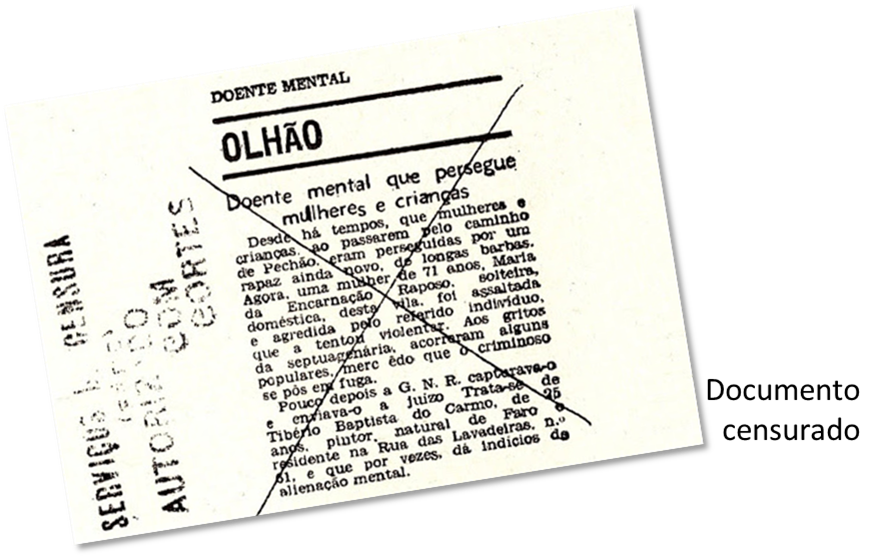 Censored 
Documents
PIDE file of a communist leader
Legião Portuguesa
In order to defend the regime and combat communism, an armed militia, the “Legião Portuguesa” (Portuguese Legion ), 
  was created in 1936.
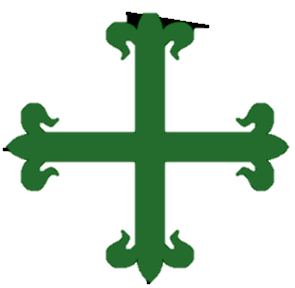 “Legião Portuguesa” symbol
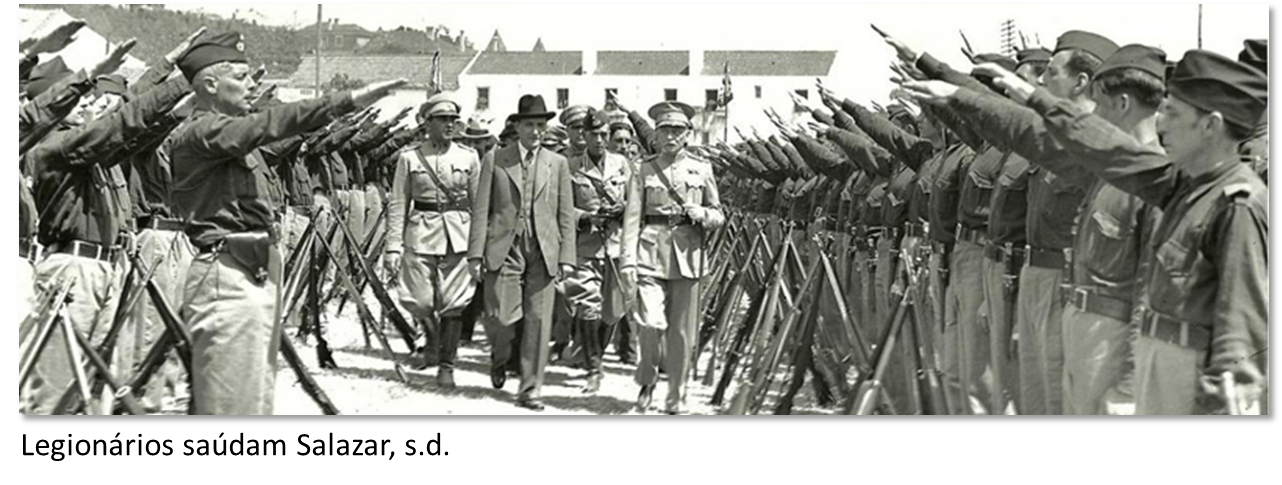 Legionaries salute Salazar
Mocidade Portuguesa
The youth in school age must belong to an official organization, the “Mocidade Portuguesa” (Portuguese Youth ), founded in 1936, with the aim of instilling in the young people a nationalist spirit and a sense of obedience to the Chief Salazar.
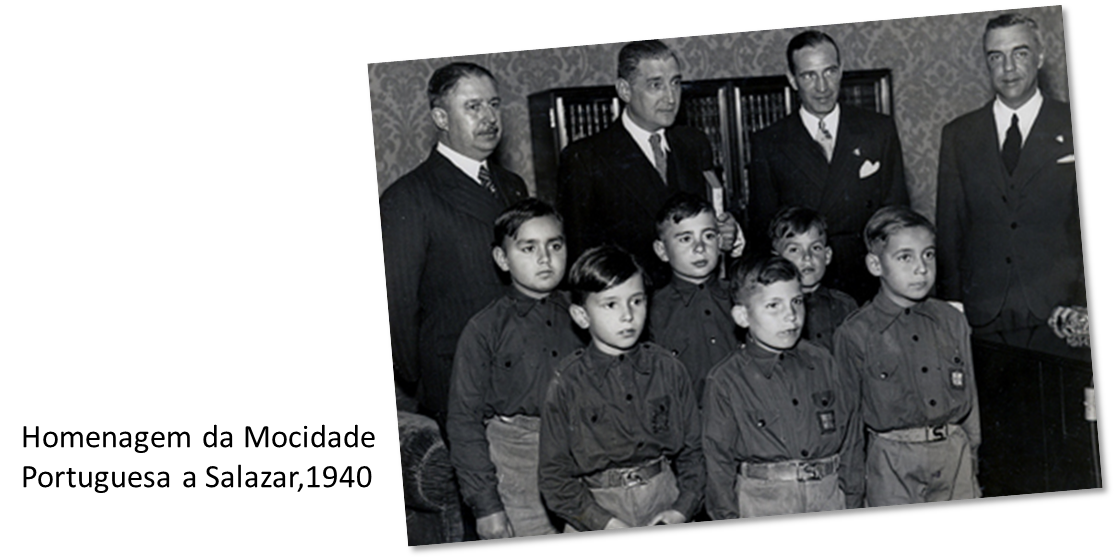 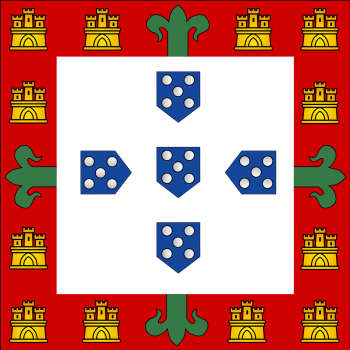 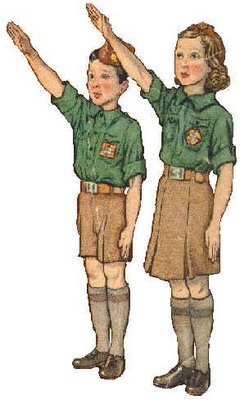 Tribute of the “Mocidade Portuguesa” to Salazar
Salazarism: Corporatism
The Estado Novo intended that all economic and social life in Portugal should be based on corporations
Each major economic area was organized into a corporation (EX: agriculture corporation) 
that was to represent workers and 
entrepreneurs in defense of common 
interests
Corporatism served to establish a
 tight watch over unions and employers' 
associations.
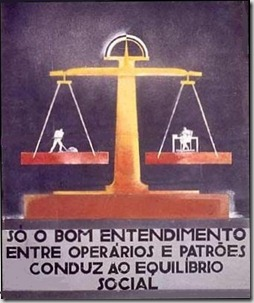 The End…
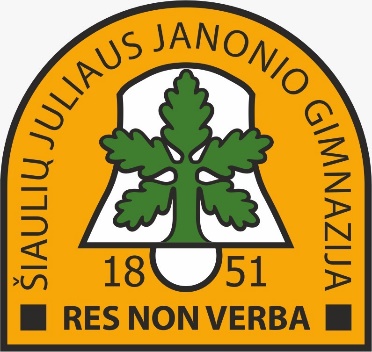 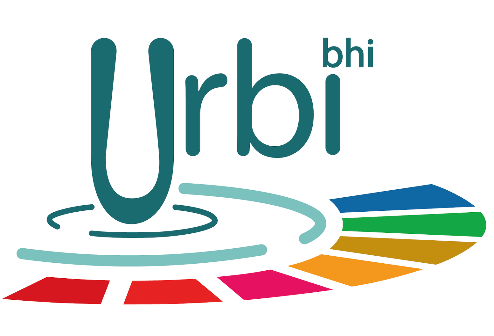 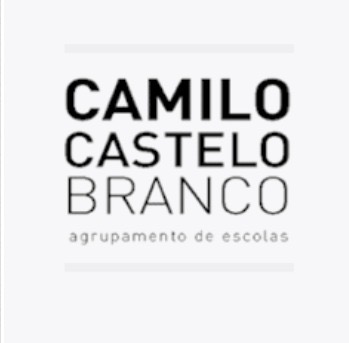